Warm Up (discuss only)
In this food chain, which population will have the LEAST number of organisms?
     & WHY?
2. How do populations of ants differ from populations of humans?
3. During which 5-year period did the turtle population decrease the most?
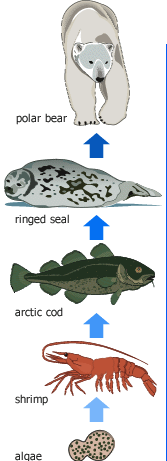 shrimp
algae
Ch. 3.1: CommunitiesCh. 4: Population Dynamics
(7R)
IMPORTANT:
Remember:
A POPULATION is a group of individuals of the same species in the same area.
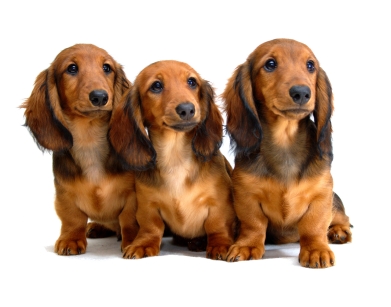 How fast do they grow?
Well… it depends!
Linear growth? (straight 1:1 relationship)
Over time, the population increases at a steady rate
NOPE! (but WHY?!)
Exponential growth? (J-shaped growth curve)
Slow to begin, but more reproduction means there are more being born and therefore even more reproducing, etc.
Maybe… it depends on the environment
Which is which?How do you know?
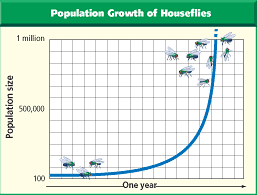 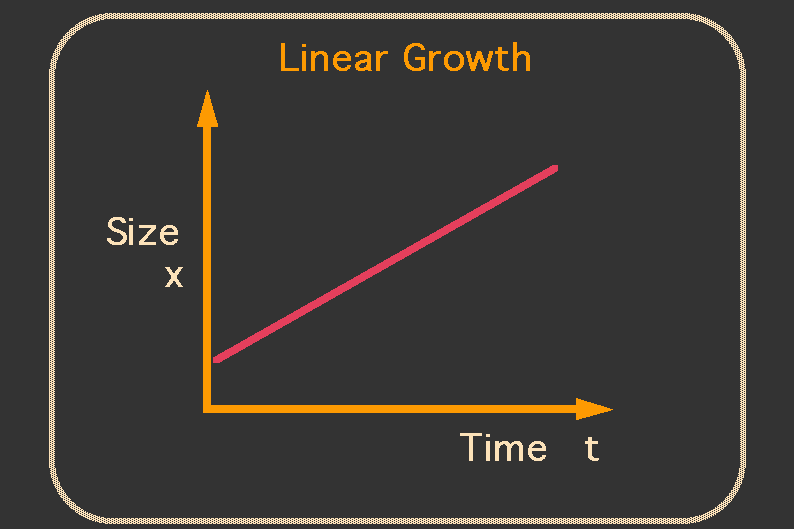 S-shaped growth curve
Logistic Growth? YESSSSS!
The population growth increases slowly at first, then explodes(!), then finally hits the carrying capacity* of the environment and levels off
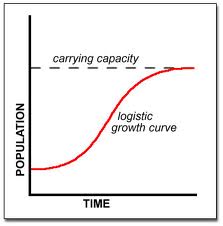 Carrying Capacity*
The number of organisms of a particular species that an environment can support.
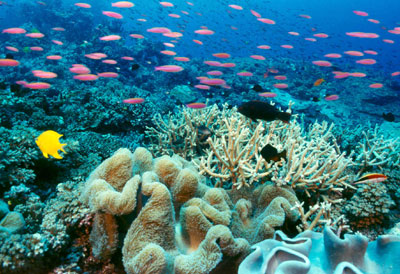 Thinking Cap
What contributes to the ‘leveling off’ of the population?

What else might affect population growth?
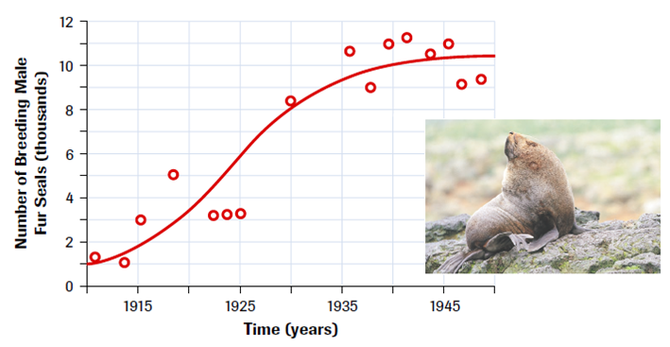 Limiting Factors
Factors that affect an organism’s ability to survive in its environment
Biotic OR Abiotic factors that restrict the existence, numbers, reproduction, or distribution of organisms.
Examples: water, food, predators, and temperature.
CAN BE EITHER DENSITY-DEPENDENT or DENSITY-INDEPENDENT! . . . . . . . .
Density-Dependent Factors
= Limiting Factors that have an increasing effect as the population increases
Examples: disease, competition, predators, parasites, and food availability
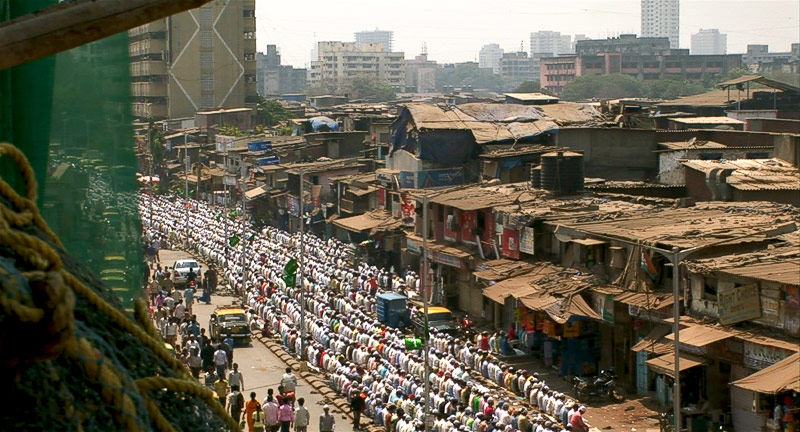 Density-Independent Factors
= Limiting factors that affect populations regardless of their size
Examples: usually abiotic factors (natural disasters, habitat disruption)
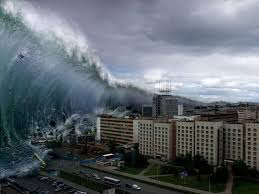 Thinking Cap
What is the relationship between “Limiting Factors” and “Carrying Capacity?”

Answer: “I think the relationship between limiting factors and carrying capacity has to do with . . . “

(hint: think about a specific type of ecosystem... That usually helps )
Thinking Cap
What might have happened here?
(hint: read the title & axes for more info)
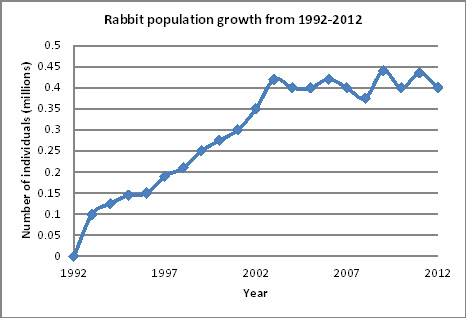 Quantitative Data
Birth: a new organism of that species is introduced to the world.
Death: an organism of that species is no longer part of the world.
Immigration: organisms of that species move Into & settle a place where they are not native.
Emigration: organisms of that species Exit & settle a place where they are not native.
Population changes
The rates of birth, death, immigration, and emigration change the overall population #s.
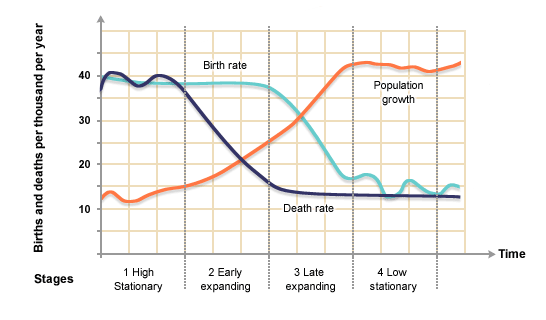 Thinking Cap!
When the birth rate is HIGHER than the death rate, what happens to the overall population #?
When the emigration rate is HIGHER than the immigration rate, what happens to the overall population #?
Population Growth Rate (PGR)
PGR = (birth rate + immigration rate) – (death rate + emigration rate)

PGR > 0 = increasing population
PGR < 0 = decreasing population
On L of your notebook
REFLECT (4+ sentences) on the human population growth trends you see in this graph … 
What does it mean to you?
Do you find this scary? Why / why not?
What type of growth does this appear to be so far? Explain…
Does this change your mind about how many kids you want to have? (China 1 kid policy)
When do YOU think we will reach our carrying capacity? Why?
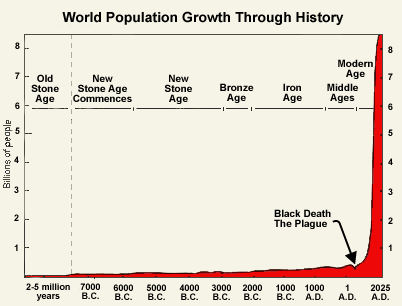